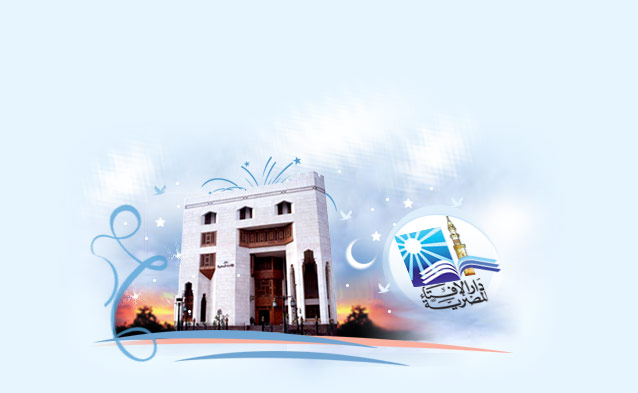 لنتخيل أننا سفراء فلسطين، نخرج إلى بلاد مصر صوب دار الإفتاء المصريّة، لنساعد في بث الفتاوى المتعلقة بشهر رمضان.
لنتخيل أننا سفراء فلسطين، نخرج إلى بلاد مصر صوب دار الإفتاء المصريّة، لنساعد في بث الفتاوى المتعلقة بشهر رمضان.
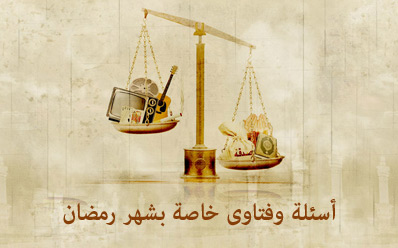 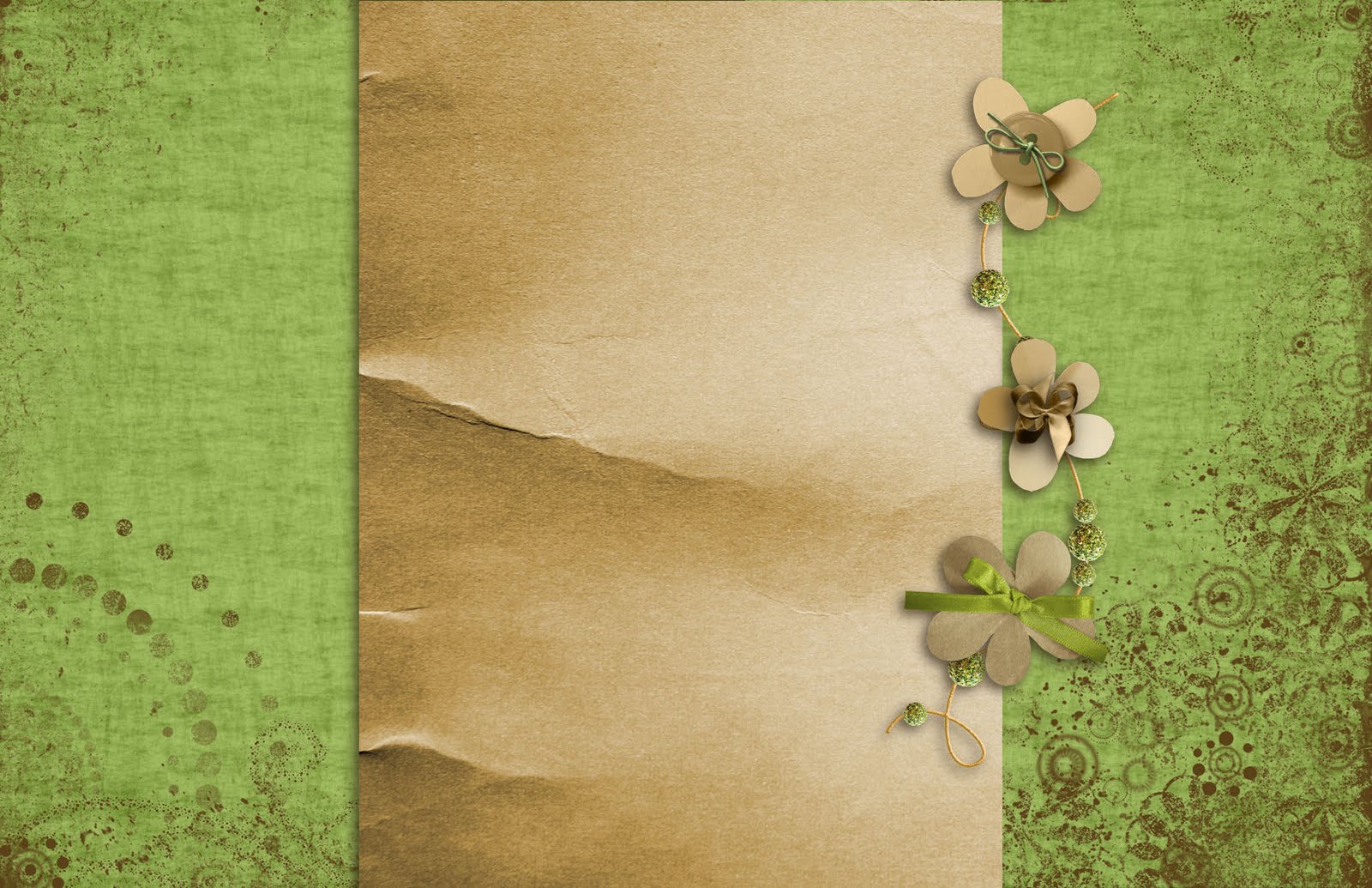 تعليمات الفعالية:
على رجال الإفتاء الجلوس في صدر الصف، بحيث يكون وجههم حاضرا أمام الجمهور، وأمامهم لوحة دوّن عليها الاسم الشخصي، والبلد التي حضر منها. 
على الجمهور تحضير أسئلتهم مكتوبة على ورقة، لتعجيل عملية طرح الأسئلة. 
عندما يطرح أحد الحضور سؤالا، عليه أن يحدد الشخصية التي سيوجه إليها السؤال.
يمكن لأعضاء مجلس الإفتاء التداول بالرد على الأسئلة، ويمكنهم الاستعانة بالعارضة.
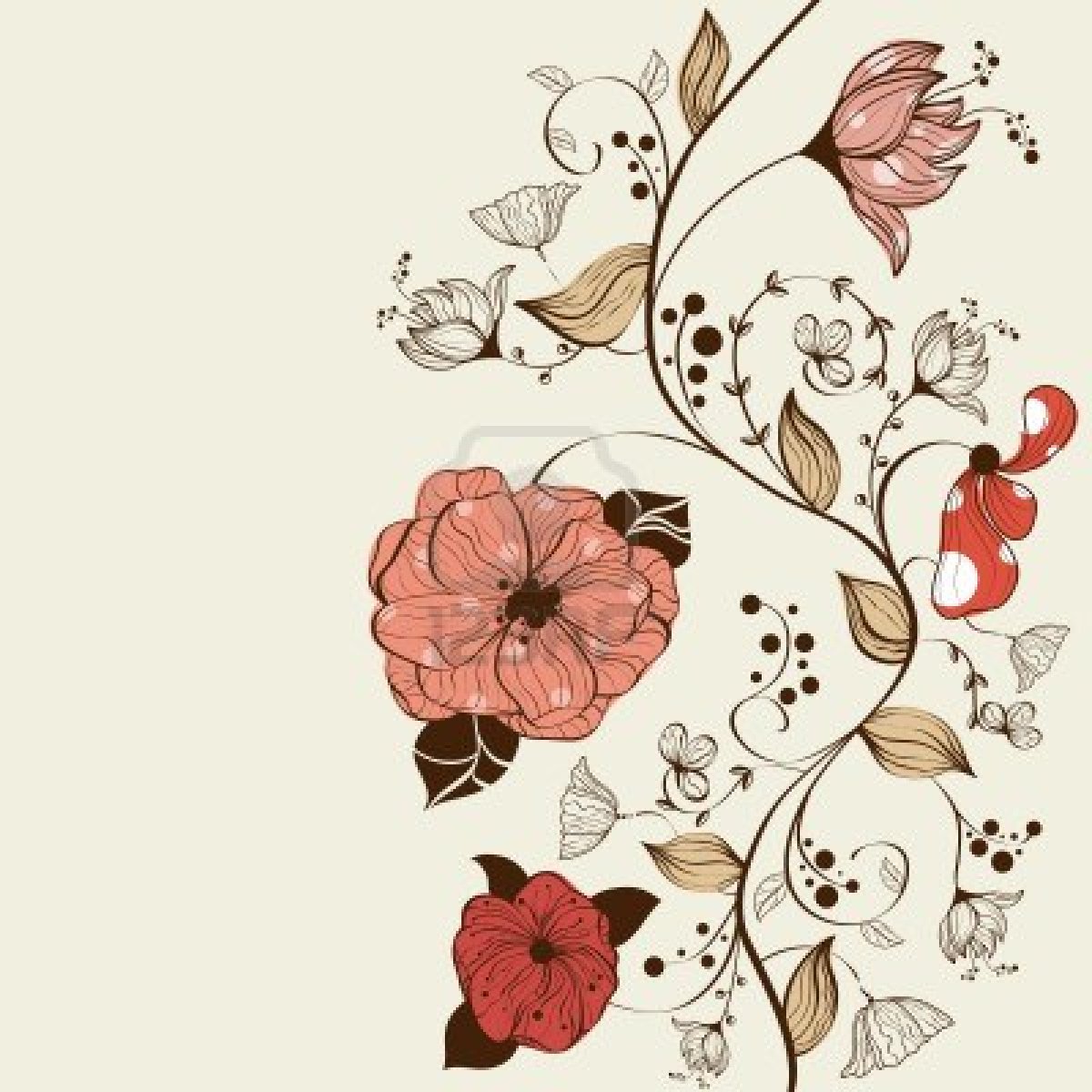 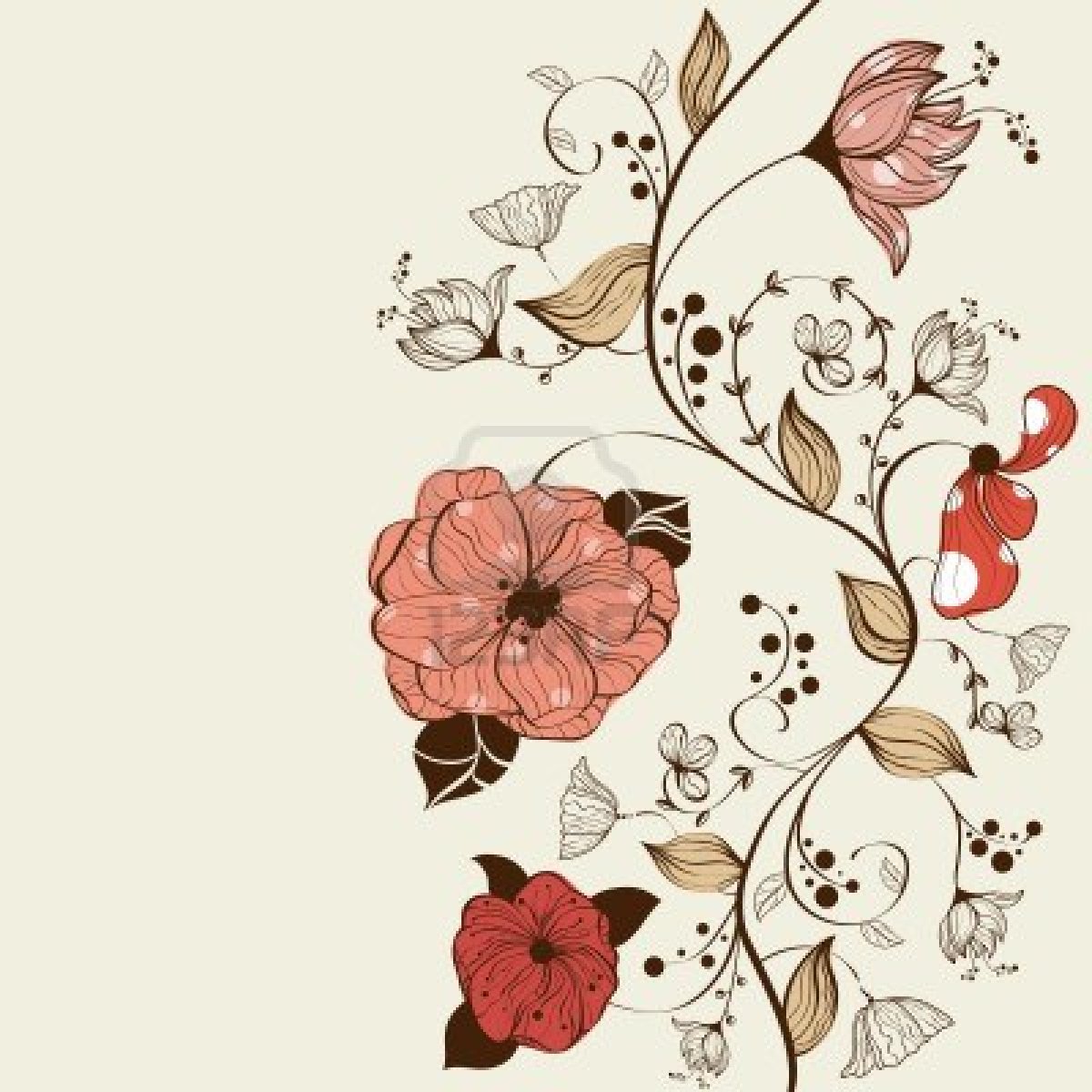 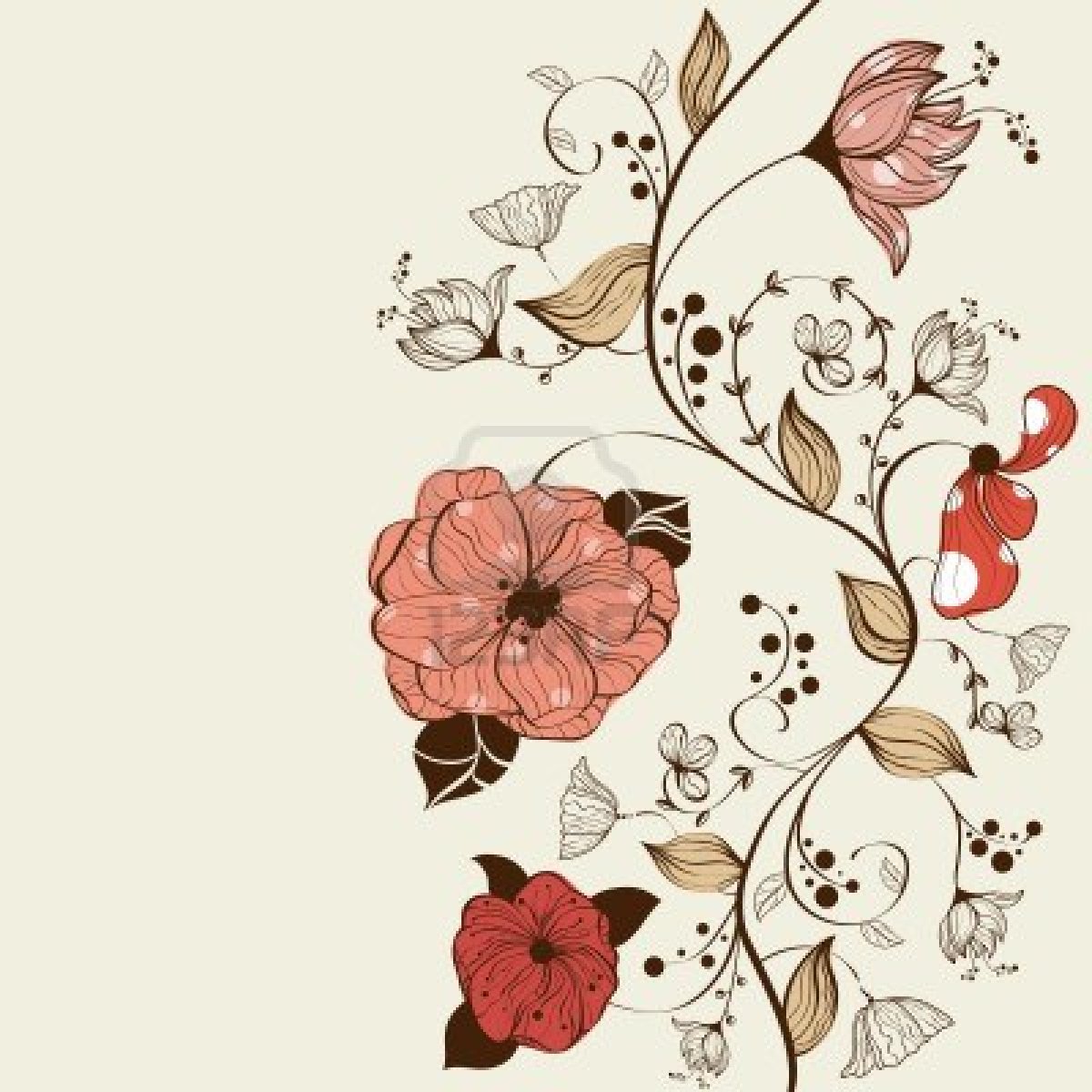 مهمة خاصة
المهمة الخاصة
على أحد المفتين القيام بتجميع الأسئلة حسب موضوعات
بحيث يضع الأسئلة ذات الإجابة المشتركة في إطار واحد.
سيظهر دور صاحب المهمة الخاصة في مرحلة التلخيص
بحيث يقوم بعرض الموضوع الرئيس لمجموعة الأسئلة، مع إعطاء إجابة مختصرة.